ΣΧ. ΕΤΟΣ 2018-2019
ΑΣΦΑΛΕΙΑ ΣΤΟ ΔΙΑΔΙΚΤΥΟ2Ο ΔΗΜ.ΣΧΟΛΕΙΟ ΝΕΑΣ ΜΗΧΑΝΙΩΝΑΣ
ΑΣΦΑΛΕΙΑ ΣΤΟ ΔΙΑΔΙΚΤΥΟ
ΥΜΜΕΤΕΧΟΝΤΕΣ ΕΚΠΑΙΔΕΥΤΙΚΟΙ

ΑΘΑΝΑΣΙΑΔΟΥ ΕΛΕΝΗ – ΑΓΓΛΙΚΩΝ ΠΕ06
ΠΕΤΡΟΠΟΥΛΟΥ ΣΤΕΡΓΙΑΝΗ – ΠΛΗΡΟΦΟΡΙΚΟΣ ΠΕ86
ΤΣΙΑΚΙΡΗΣ ΒΑΣΙΛΗΣ – ΔΑΣΚΑΛΟΣ ΠΕ70

ΕΠΙΜΕΛΕΙΑ ΠΑΡΟΥΣΙΑΣΗΣ: ΠΕΤΡΟΠΟΥΛΟΥ ΣΤΕΡΓΙΑΝΗ
Ενημερωση ΣΤ’ ΤΑΞΗσ
Πόσο φίλοι είναι οι διαδικτυακοί μας φίλοι;
 Τι είναι το grooming;
Ποια είναι τα προσωπικά μας δεδομένα;
Τι συμβαίνει με τις φωτογραφίες μας στο internet;
Τα προσωπικά μας δεδομένα και οι φωτογραφίες μας στα μέσα κοινωνικής δικτύωσης (παρουσίαση video από youtube)
Κωδικοί πρόσβασης
Πραγματικός και εικονικός κόσμος
Εγκυρότητα δεδομένων στο διαδίκτυο
Πόσες ώρες δαπανώ στο διαδίκτυο ; (αυτοπεριορισμός)
Διαδικτυακός εκφοβισμός
Βίντεο ελληνικής αστυνομίας “say no”
Πώς κάνουμε screen shot από το κινητό και πώς print screen στον υπολογιστή για αποθήκευση στιγμιοτύπων οθόνης
Ενημερωση ε’ ΤΑΞΗσ
Βίντεο από SaferInternet4kids.gr

Πόσο φίλοι είναι οι διαδικτυακοί μας φίλοι;
 Τι είναι το grooming;
Ποια είναι τα προσωπικά μας δεδομένα;
Τι συμβαίνει με τις φωτογραφίες μας στο internet;
Κωδικοί πρόσβασης
Πραγματικός και εικονικός κόσμος
Εγκυρότητα δεδομένων στο διαδίκτυο
Πόσες ώρες δαπανώ στο διαδίκτυο ; (αυτοπεριορισμός)
Διαδικτυακός εκφοβισμός
ενημερωση δ’ ταξησ
Βίντεο από SaferInternet4kids.gr

Πόσο φίλοι είναι οι διαδικτυακοί μας φίλοι;
Ποια είναι τα προσωπικά μας δεδομένα;
Τι συμβαίνει με τις φωτογραφίες μας στο internet;
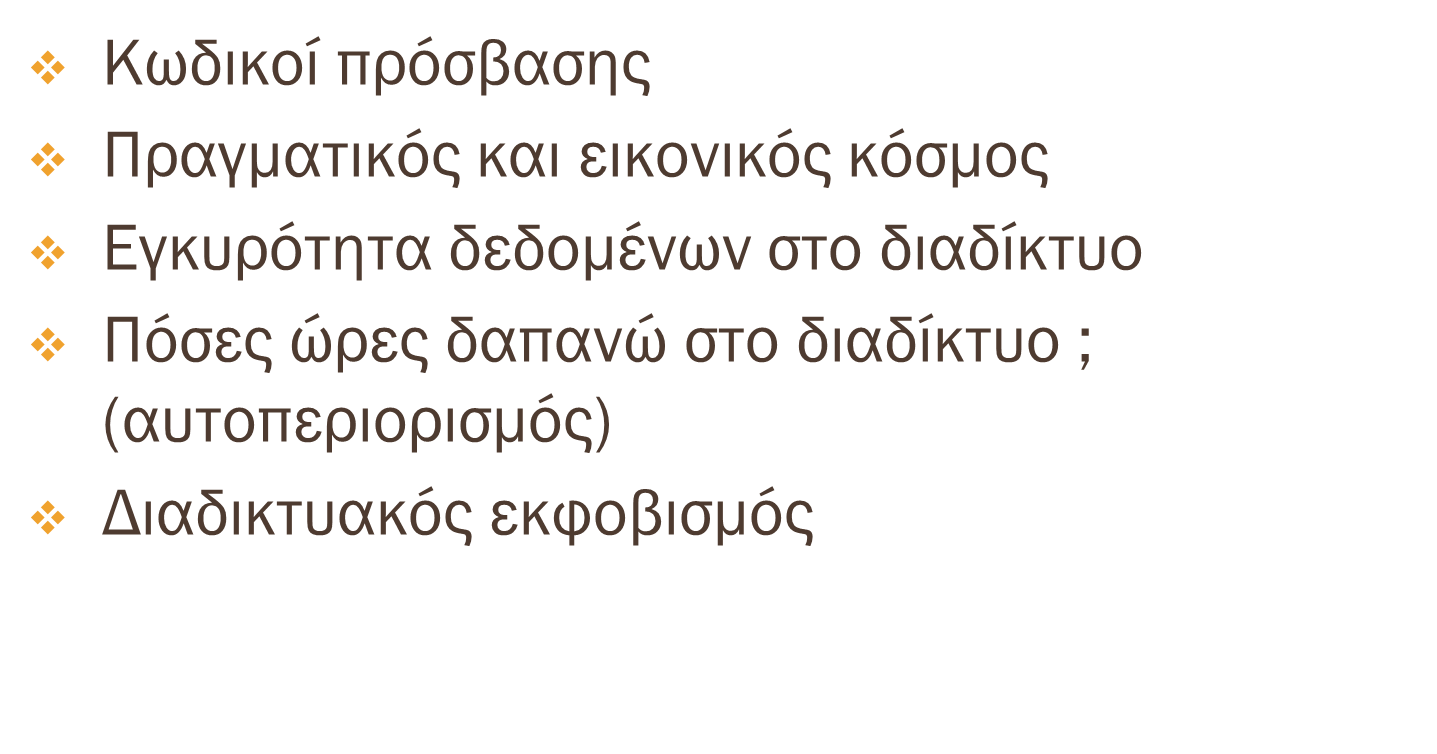 Ενημερωση Γ’ ταξησ
Βίντεο από SaferInternet4kids.gr

Πόσο φίλοι είναι οι διαδικτυακοί μας φίλοι;
Ποια είναι τα προσωπικά μας δεδομένα;
Τι συμβαίνει με τις φωτογραφίες μας στο internet;
Κωδικοί πρόσβασης
Πραγματικός και εικονικός κόσμος
Εγκυρότητα δεδομένων στο διαδίκτυο
Πόσες ώρες δαπανώ στο διαδίκτυο ; (αυτοπεριορισμός)
Διαδικτυακός εκφοβισμός

Tο ηλεκτρονικό παραμύθι: «Η μεγάλη απόφαση του @Παπάκη»
Ενημερωση A’ kai b’ ταξησ
Βίντεο από SaferInternet4kids.gr

Tο ηλεκτρονικό παραμύθι: «Η μεγάλη απόφαση του @Παπάκη»